Välkomna på informationsträff för verifierare!
Dagens agenda
2
NATURVÅRDSVERKET | SWEDISH ENVIRONMENTAL PROTECTION AGENCY
Tillsyn – information och erfarenheter efter granskning av ÖP
3
NATURVÅRDSVERKET | SWEDISH ENVIRONMENTAL PROTECTION AGENCY
Aktuellt om granskningsläget
Många ÖP har inkommit till ERT
Fokuserad insats kring granskning av ÖP under sommaren 2022 
Granskning av utsläppsrapporter och förbättringsrapporter pågår
Fokus på ändringen i artikel 38 MRR – Hållbarhetskriterier för biobränslen
4
NATURVÅRDSVERKET | SWEDISH ENVIRONMENTAL PROTECTION AGENCY
Hållbarhetskriterier för biobränslen
Ändringar av artikel 38 MRR gäller sedan 1 januari 2022.
Hållbarhetsbesked krävs om utsläppen ska kunna rapporteras som biogena.
Biogas på gasnät inom EU ETS
Biobränslen som köps från leverantör
Vilken biomassa omfattas?
Biogent innehåll i RT-flis
Rapportering i övervakningsplanen

Training event den 20 och 27 oktober. Anmäl till euets@naturvardsverket.se
5
NATURVÅRDSVERKET | SWEDISH ENVIRONMENTAL PROTECTION AGENCY
Erfarenheter efter granskning av ÖP
Bränslen anges felaktigt som kommersiella standardbränslen (flik C)
Förfarande för hållbarhetsbesked saknas för biobränslen (flik D)
Preliminär emissionsfaktor saknas för biobränslen (flik E)
Otydligt för vilket bränsle NIR-värden hämtas (flik E)
Fel övervakningsnivåer anges för beräkningsfaktorer (flik E)
6
NATURVÅRDSVERKET | SWEDISH ENVIRONMENTAL PROTECTION AGENCY
Kom ihåg inför verifiering av utsläppsrapporterna
Kontrollera så att:
Övervakningsnivåerna stämmer med ÖP
VU har rapporterat för alla bränslen/material som finns i ÖP
VU inte angett avrundade NIR-värden
Utsläpp som ska räknas med standardmetoden inte rapporteras som massbalans 
Motivering finns för ej ackrediterade labb vid angiven nivå 3 
Preliminär emissionsfaktor anges för biobränslen

Läs  gärna igenom kommissionens uppdaterade vägledningar.
7
NATURVÅRDSVERKET | SWEDISH ENVIRONMENTAL PROTECTION AGENCY
Kategorisering av påpekanden
Väsentliga
Rapport godkänns ej, NV fastställer utsläpp
Felaktigheter
Icke väsentliga
NV utreder om utsläppet ska fastställas
Avvikelser
Förbättringsrapportering
NV tar ställning till föreslagna åtgärder och kan förelägga om uppdatering av ÖP
Rekommenderade förbättringar
Brister i efterlevnad av MRR
NV ska informeras om brister
För mer vägledning se inspelad informationsdag för verifierare 2021.
8
NATURVÅRDSVERKET | SWEDISH ENVIRONMENTAL PROTECTION AGENCY
Från MRR bilaga X
9
NATURVÅRDSVERKET | SWEDISH ENVIRONMENTAL PROTECTION AGENCY
Upptäckta missar vid rapportering av CEMS
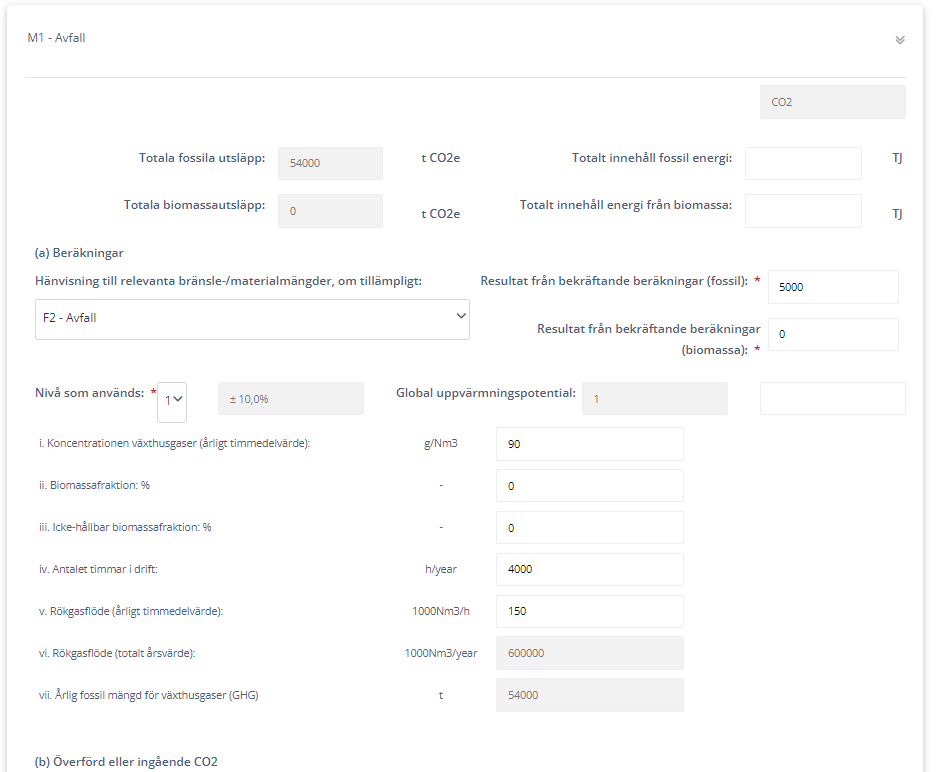 10
NATURVÅRDSVERKET | SWEDISH ENVIRONMENTAL PROTECTION AGENCY
Användbara länkar
Vägledning om hållbarhetsbesked: 
Vägledning om hållbarhetsbesked för biobränslen inom EU ETS
Hållbarhetsbesked (energimyndigheten.se)

Vägledning om biogas från gasnät inom EU ETS:
Vägledning om biogas på gasnät inom EU ETS

Vägledning om vanliga brister i ÖP:
Vägledning om vanliga synpunkter i övervakningsplanen

Uppdaterade vägledningar om ackreditering och verifiering:
Monitoring, reporting and verification of EU ETS emissions (europa.eu)

Inspelad informationsdag för verifierare:
Dokumentation från informationsdagar (naturvardsverket.se)
11
NATURVÅRDSVERKET | SWEDISH ENVIRONMENTAL PROTECTION AGENCY
Frågor?
NATURVÅRDSVERKET | SWEDISH ENVIRONMENTAL PROTECTION AGENCY
12
På gång inom EU ETS
13
NATURVÅRDSVERKET | SWEDISH ENVIRONMENTAL PROTECTION AGENCY
Frågor?
NATURVÅRDSVERKET | SWEDISH ENVIRONMENTAL PROTECTION AGENCY
14
På gång inom IT och kommunikation
15
NATURVÅRDSVERKET | SWEDISH ENVIRONMENTAL PROTECTION AGENCY
Nya IT-systemInformationsdag för verifierare EU ETS 2022-10-07
Introduktion
EU ETS Reporting Tool (ERT)
Övervakningsplaner
Utsläppsrapporter
Verifieringsrapporter
Förbättringsrapporter

Lanserades december 2020 för övervakningsplaner
Samtliga handlingar är nu lanserade
Mer utrymme till förbättringar i systemet

Införandet i våras präglades av en hel del barnsjukdomar
17
NATURVÅRDSVERKET | SWEDISH ENVIRONMENTAL PROTECTION AGENCY
Förbättringsrapporter syns nu i systemet
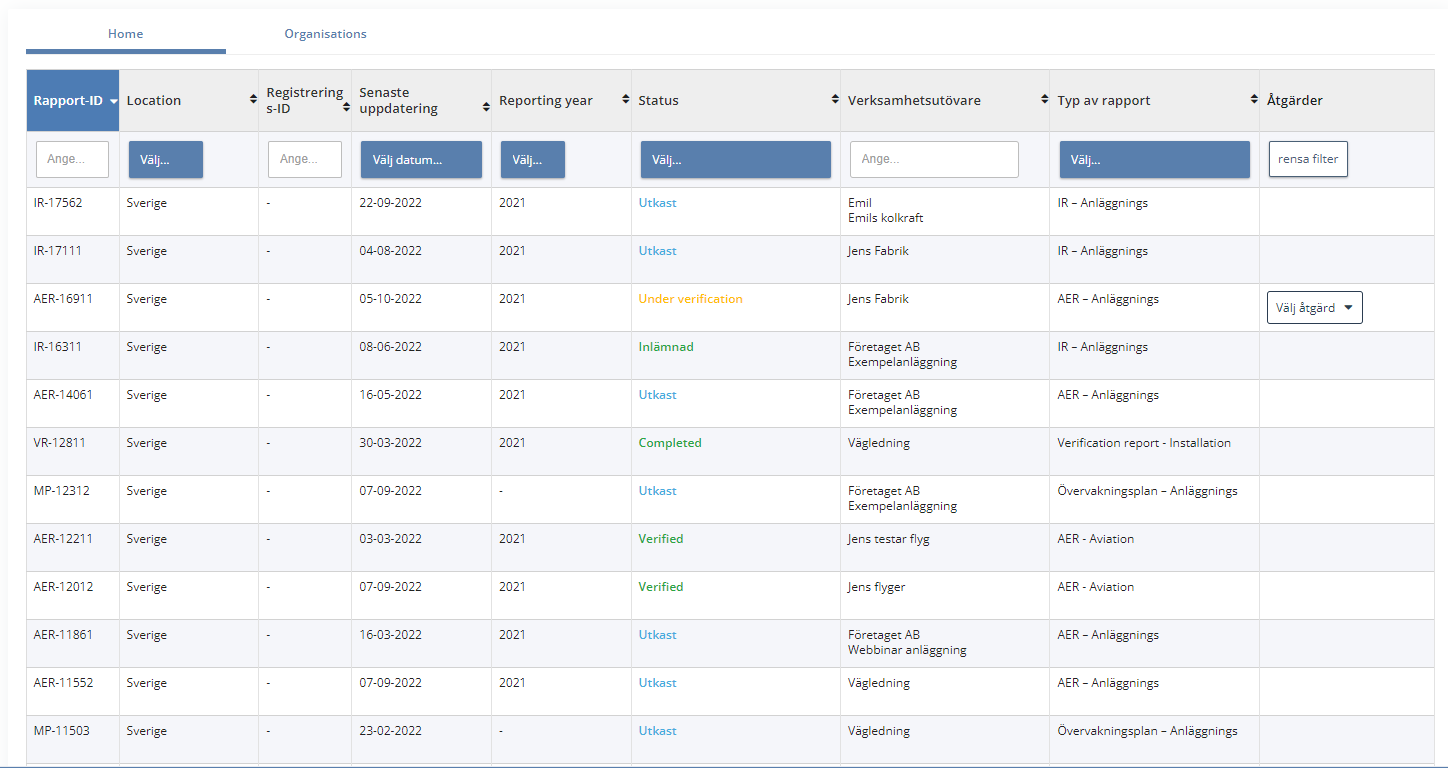 18
NATURVÅRDSVERKET | SWEDISH ENVIRONMENTAL PROTECTION AGENCY
Filtrera på olika typer av handlingar
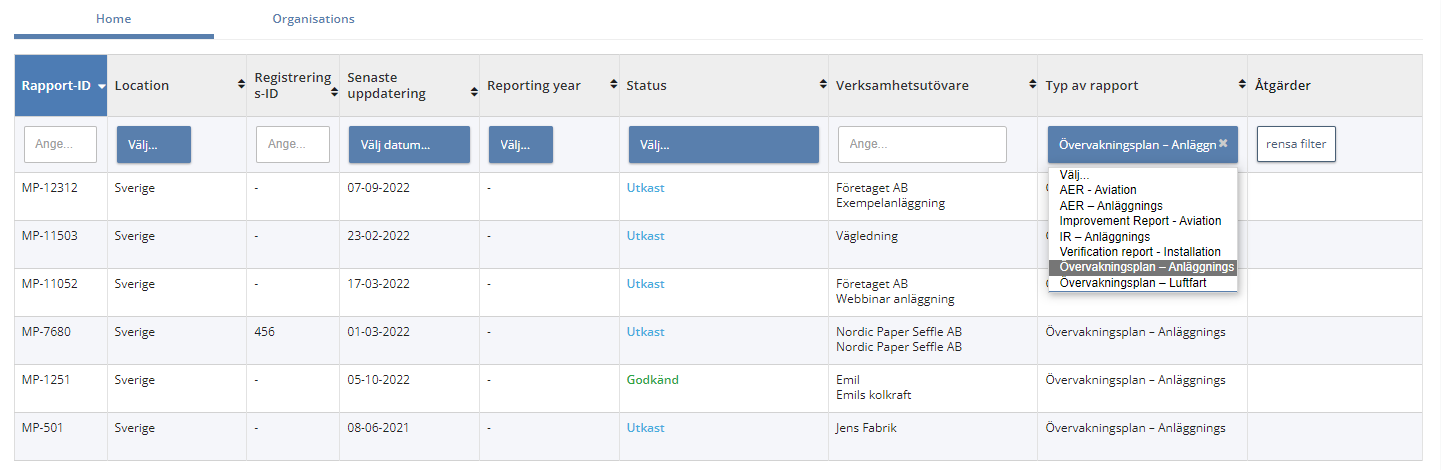 19
NATURVÅRDSVERKET | SWEDISH ENVIRONMENTAL PROTECTION AGENCY
Hur man lägger till verifierare?
20
NATURVÅRDSVERKET | SWEDISH ENVIRONMENTAL PROTECTION AGENCY
Hur man lägger till verifierare?
21
NATURVÅRDSVERKET | SWEDISH ENVIRONMENTAL PROTECTION AGENCY
Hur skapar jag en verifieringsrapport i systemet?
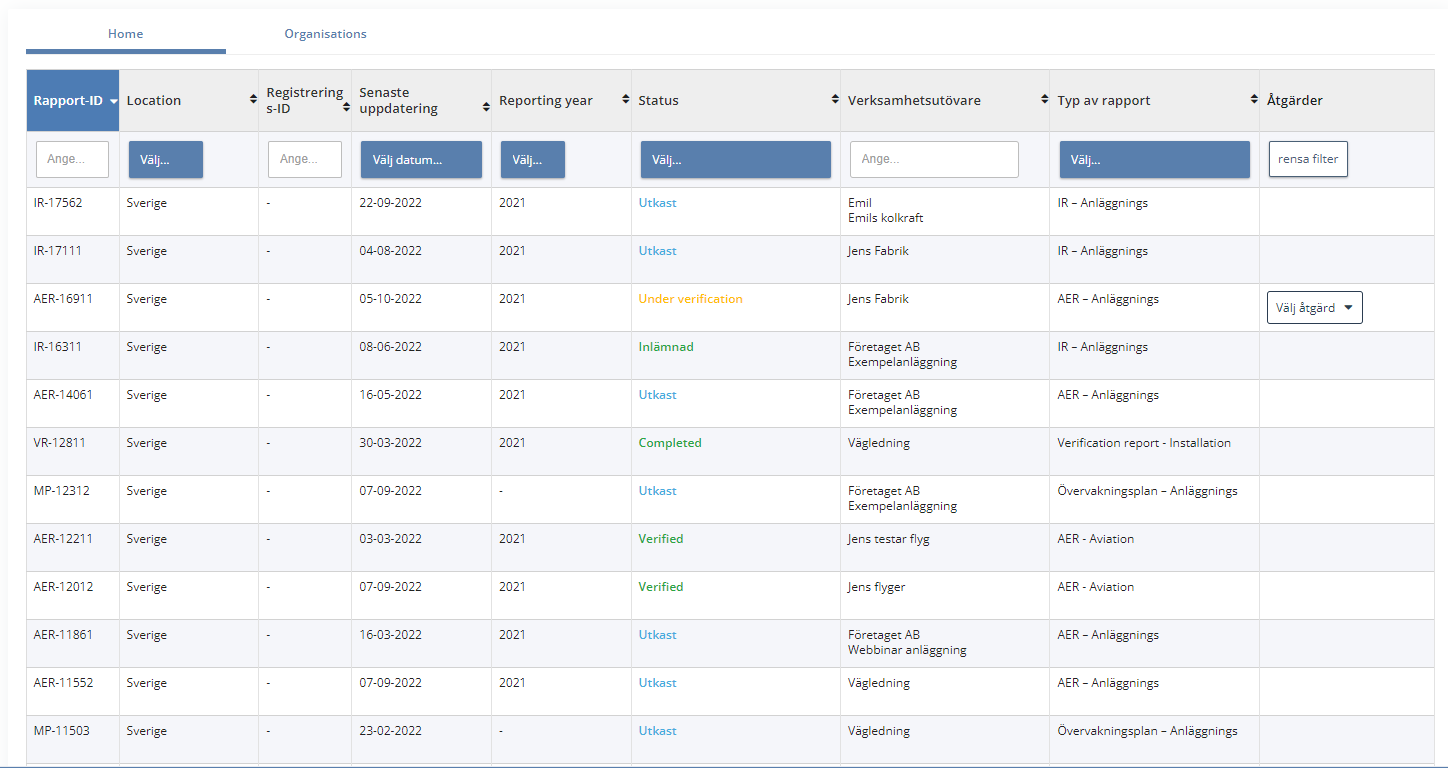 22
NATURVÅRDSVERKET | SWEDISH ENVIRONMENTAL PROTECTION AGENCY
Hur skapar jag en verifieringsrapport i systemet?
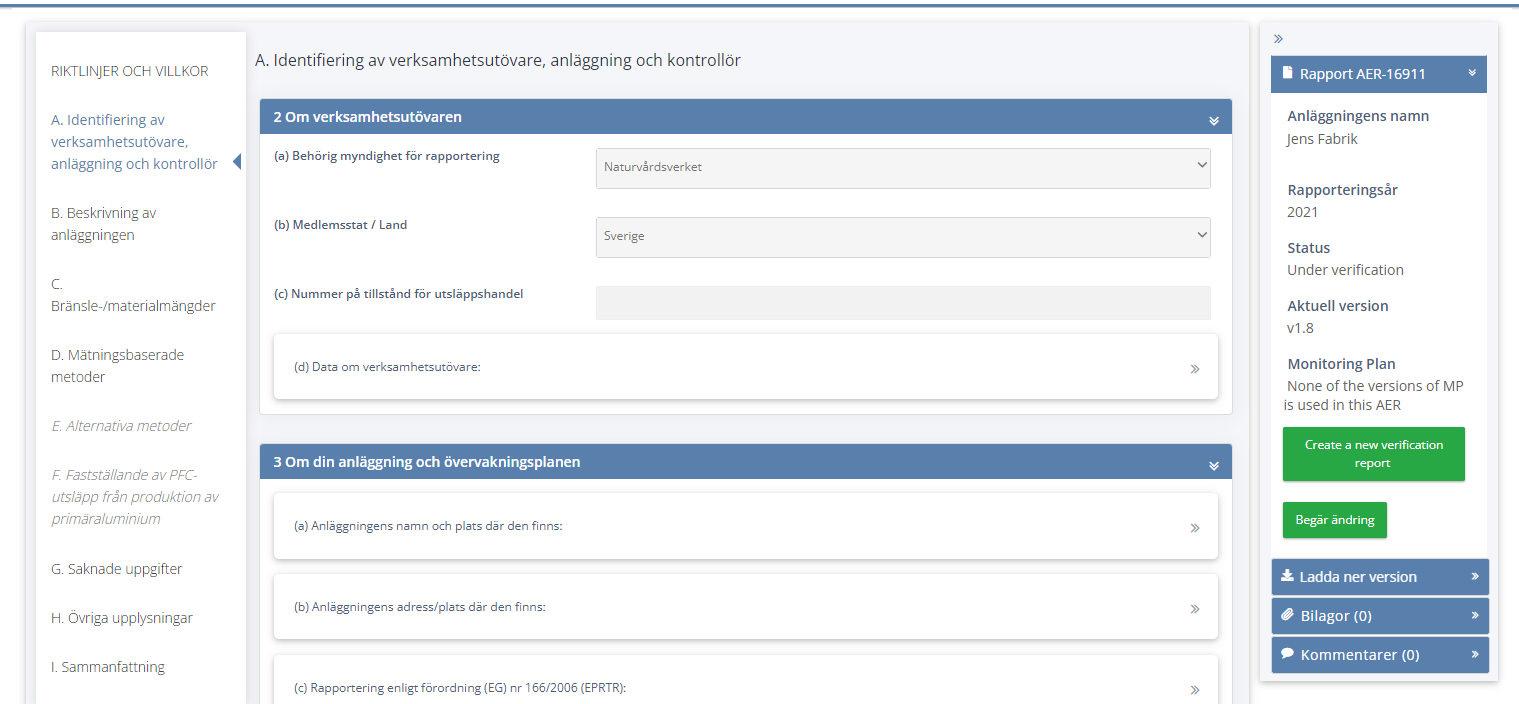 23
NATURVÅRDSVERKET | SWEDISH ENVIRONMENTAL PROTECTION AGENCY
Hur kommer jag åt en påbörjad verifieringsrapport?
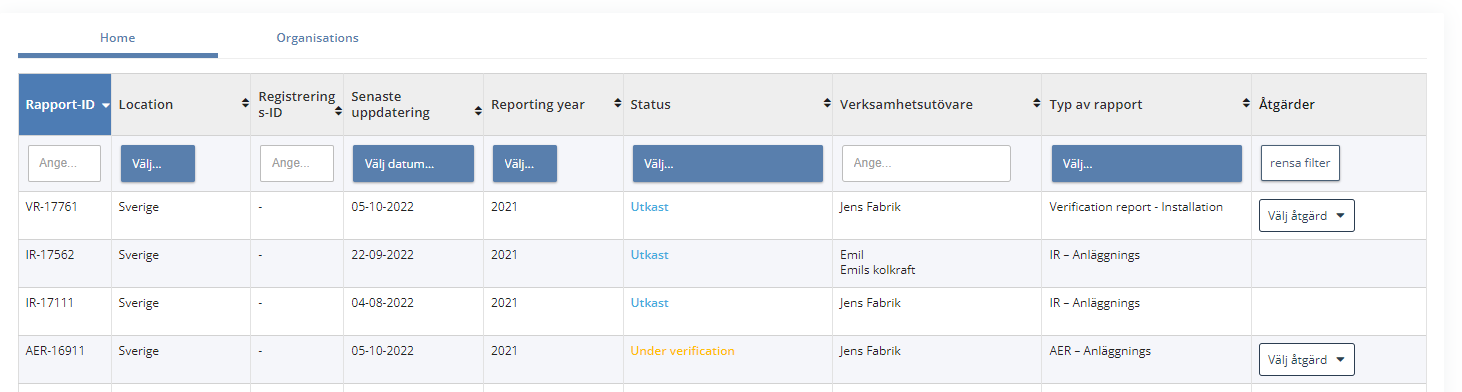 24
NATURVÅRDSVERKET | SWEDISH ENVIRONMENTAL PROTECTION AGENCY
Hitta tillstånd och äldre ÖP
25
NATURVÅRDSVERKET | SWEDISH ENVIRONMENTAL PROTECTION AGENCY
Hitta tillstånd och äldre ÖP
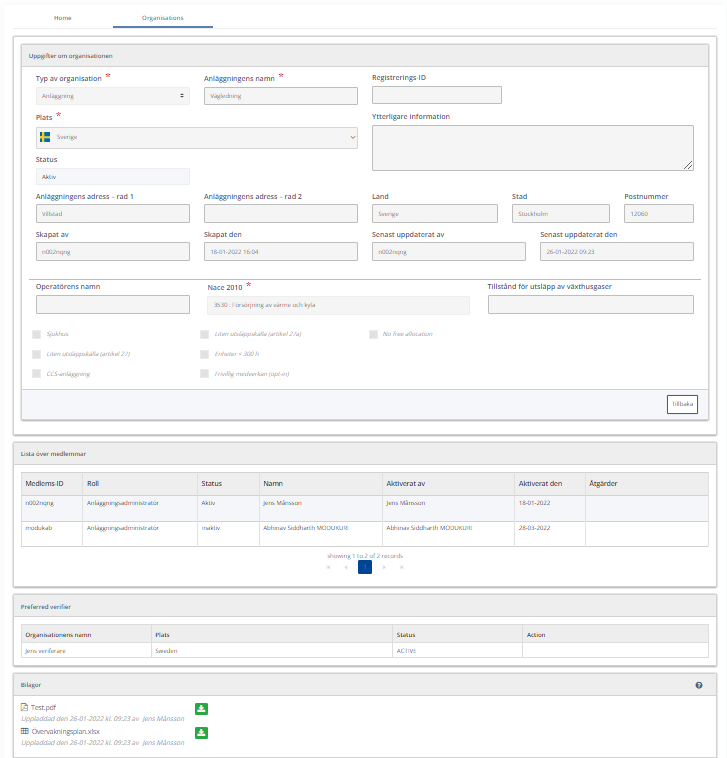 26
NATURVÅRDSVERKET | SWEDISH ENVIRONMENTAL PROTECTION AGENCY
Kända problem
Verifierare behöver ha tillgång till övervakningsplan i status  utkast och inskickad
Verifierare behöver ha tillgång till utsläppsrapport i status utkast och inlämnad

Om ni upptäcker fel så anmäl gärna dessa till EUETS@naturvardsverket.se efter att ni kontrollerat att de inte redan nämns i EU ETS: Vanliga frågor och svar om it-system (naturvardsverket.se)
27
NATURVÅRDSVERKET | SWEDISH ENVIRONMENTAL PROTECTION AGENCY
Frågor?
28
NATURVÅRDSVERKET | SWEDISH ENVIRONMENTAL PROTECTION AGENCY
NV:s informationsarbete med EU ETS
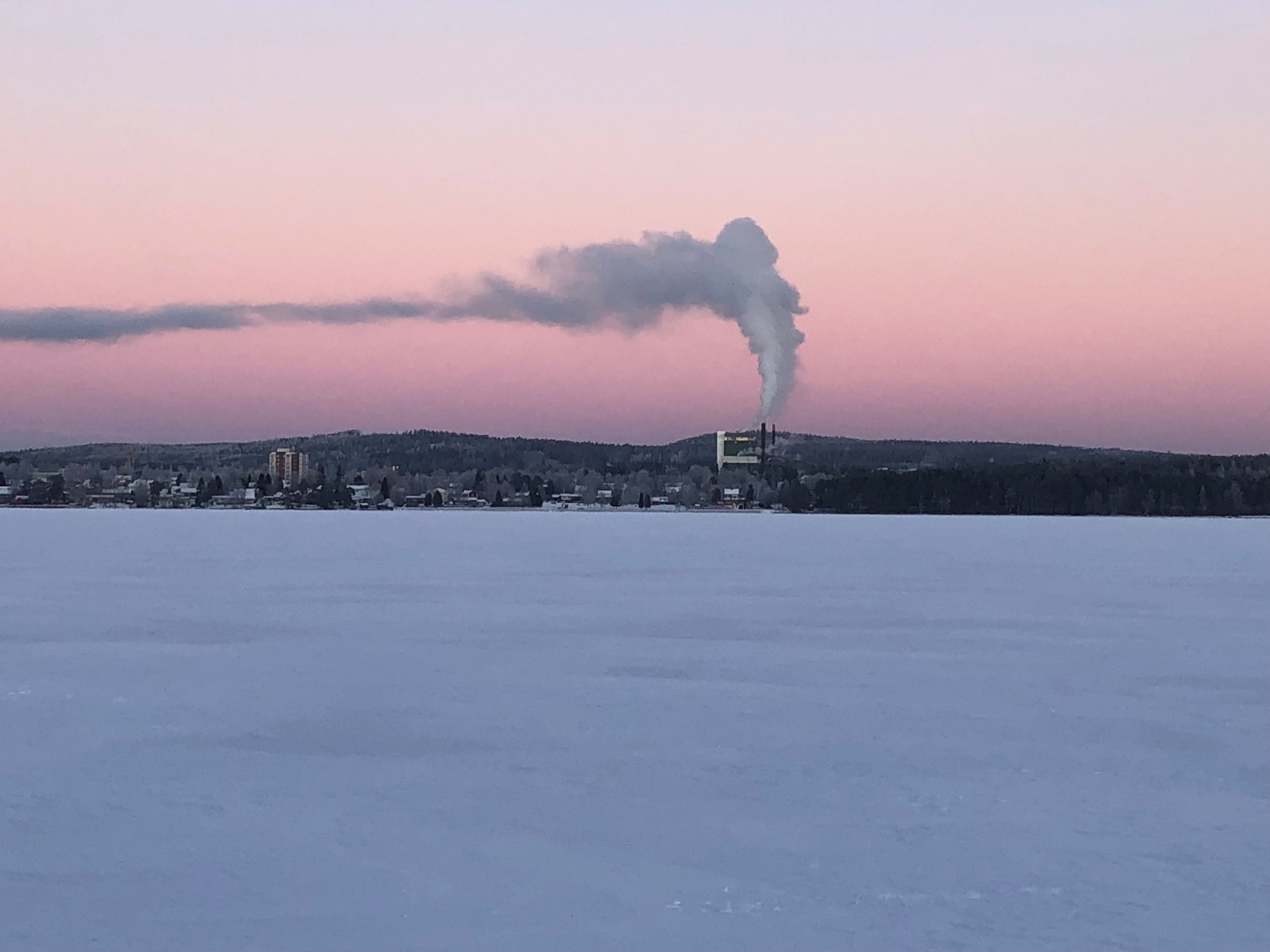 29
NATURVÅRDSVERKET | SWEDISH ENVIRONMENTAL PROTECTION AGENCY
Under 2022
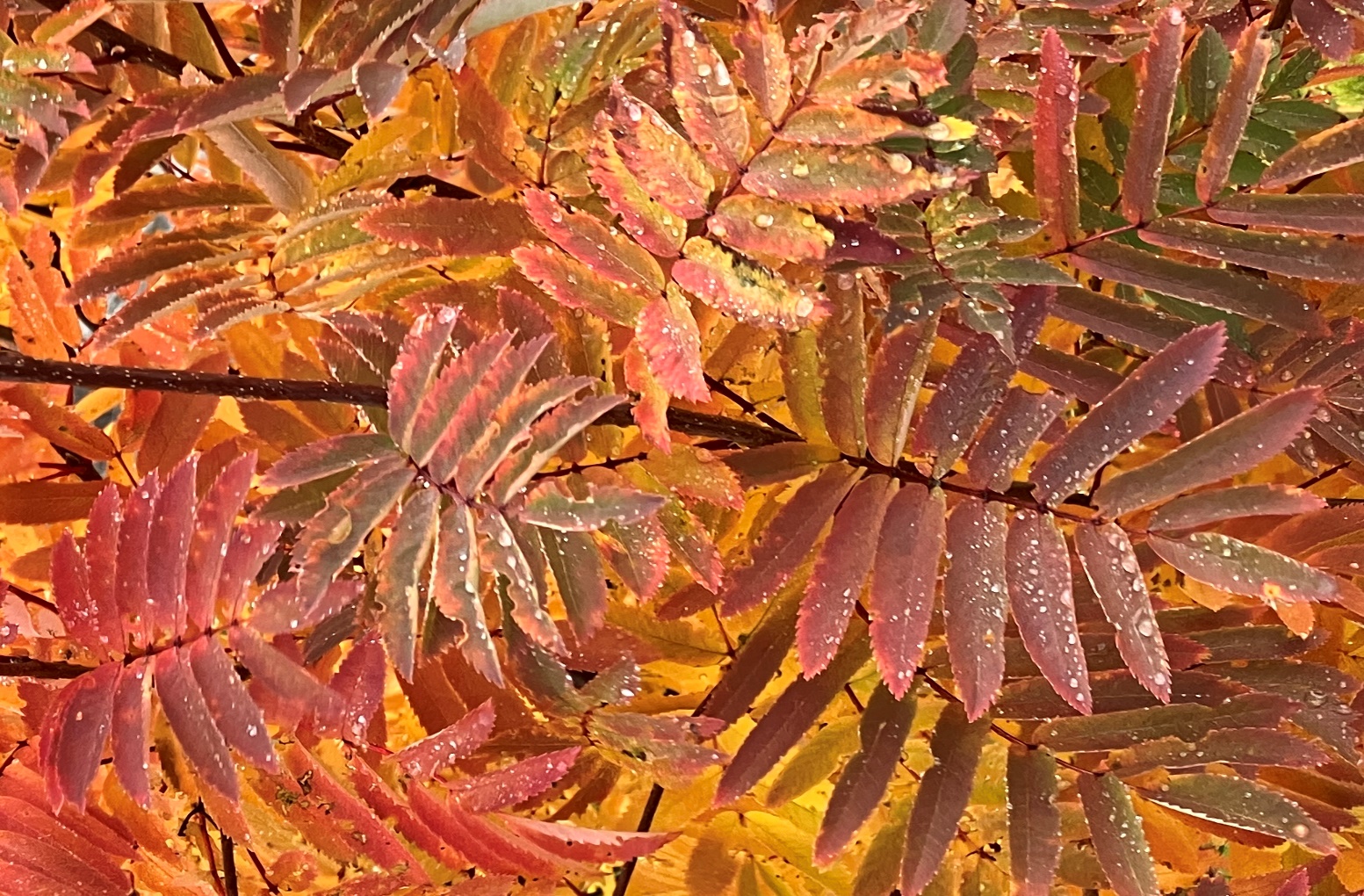 Prioriterad informationsinsats på NV
Extra stöd från Kommunikatörer och webbredaktörer
Strukturera webben
Upplevs som svårnavigerad, 
mycket info på flera ställen
Filmpaket
Introduktionsfilmer
Informationsfilmer
Instruktionsfilmer
Textas just nu, släpps inom kort
Utbildningspaket för nya VU
30
NATURVÅRDSVERKET | SWEDISH ENVIRONMENTAL PROTECTION AGENCY
Filmpaket
Vad är utsläppshandel
Hur minskas utsläppen mha EU ETS

Övervakning av utsläpp
Vad ska en VU göra över en kalenderår
Allmänt om fri tilldelning
Hur söker man om fri tilldelning

4 instruktionsfilmer om hur man fyller i en ÖP
2 instruktionsfilmer om hur man fyller i en utsläppsrapport

Fler filmer på G, Vad gör en verifierare, lagstiftning och svensk implementering
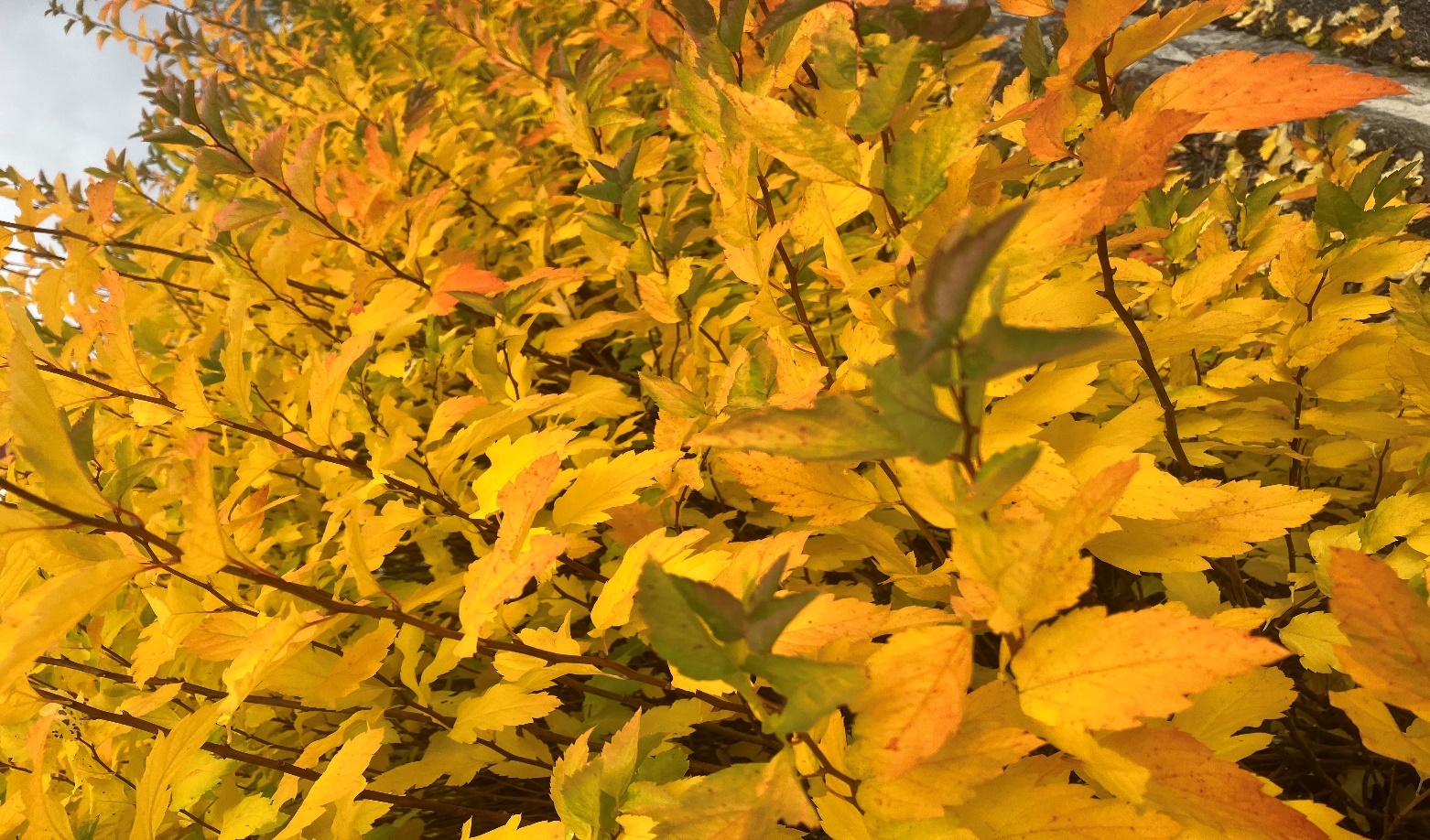 31
NATURVÅRDSVERKET | SWEDISH ENVIRONMENTAL PROTECTION AGENCY
Tilldelning – allmän info och vanliga misstag i verksamhetsnivårapporten
32
NATURVÅRDSVERKET | SWEDISH ENVIRONMENTAL PROTECTION AGENCY
Frågor?
33
NATURVÅRDSVERKET | SWEDISH ENVIRONMENTAL PROTECTION AGENCY
Verifieringsorgan aktiva i Sverige
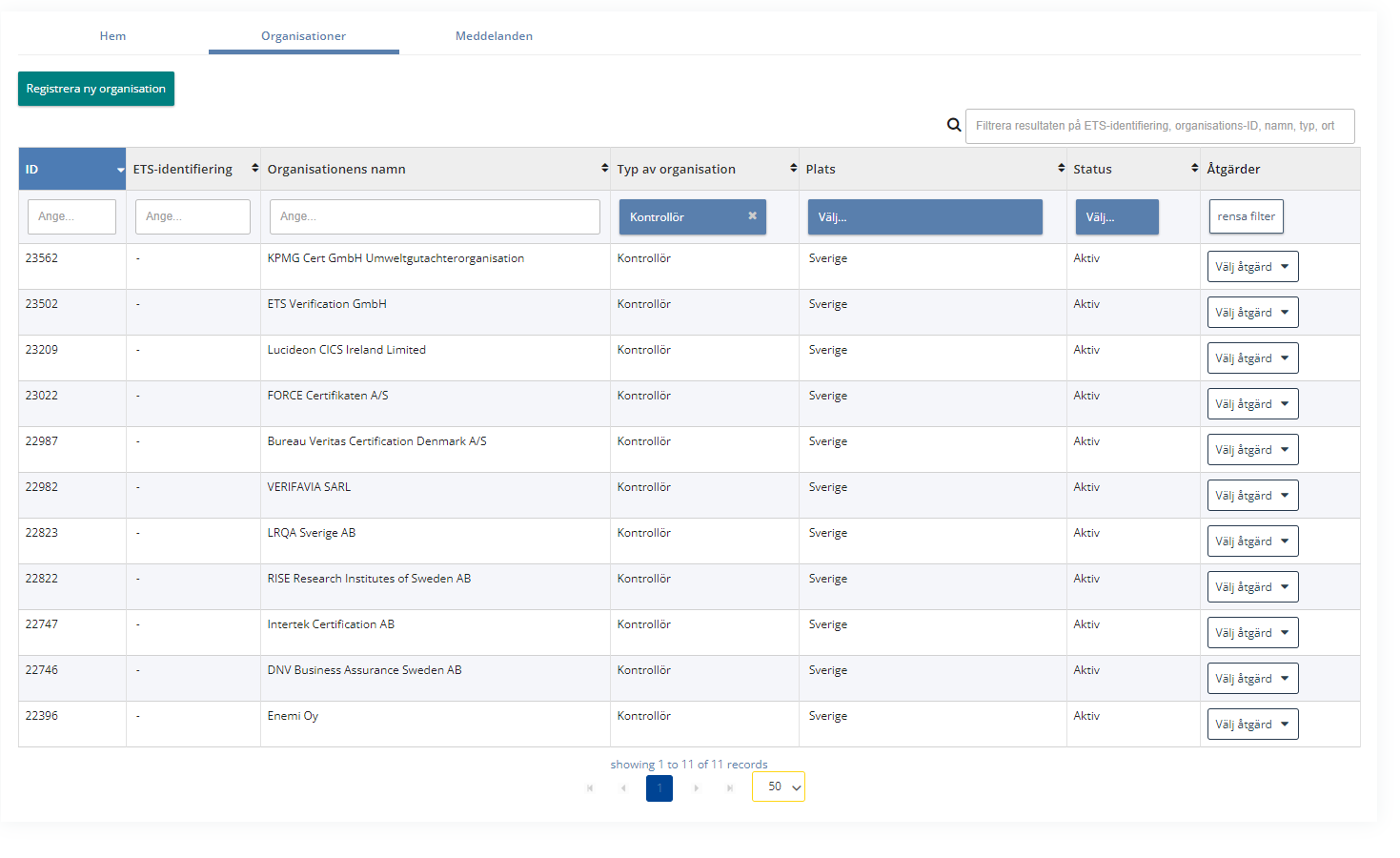 Tyskland
Tyskland
Nederländerna
Danmark
Danmark
Frankrike
Finland
35
NATURVÅRDSVERKET | SWEDISH ENVIRONMENTAL PROTECTION AGENCY